Law as a Guide to Freedom
Chapter 3
Freedom
Responsibility
Law
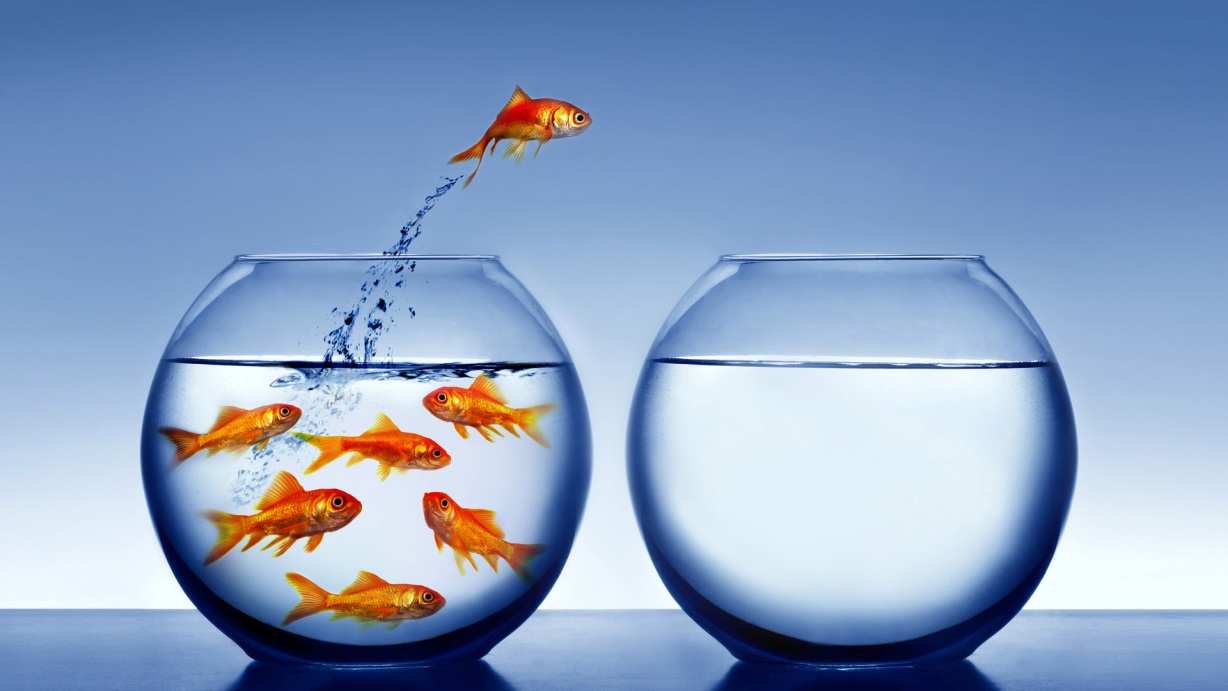 What is the greatest gift of your freedom? 
What is the greatest risk to your freedom?
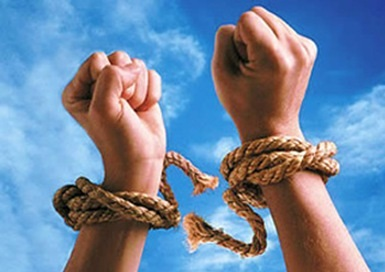 YOUR FREEDOM …
If someone gets raped, we blame the rapist … 
If someone gets robbed, we blame the robber ..
If someone gets scammed, we blame the scammer …
But if someone gets shot, we blame the gun …
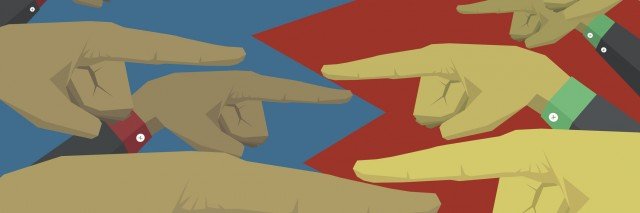 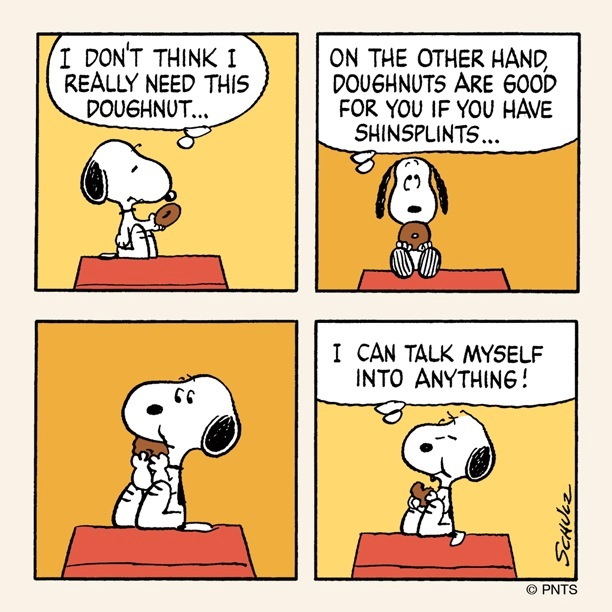 RATIONALIZATION: The fine art of making excuses for one’s behavior
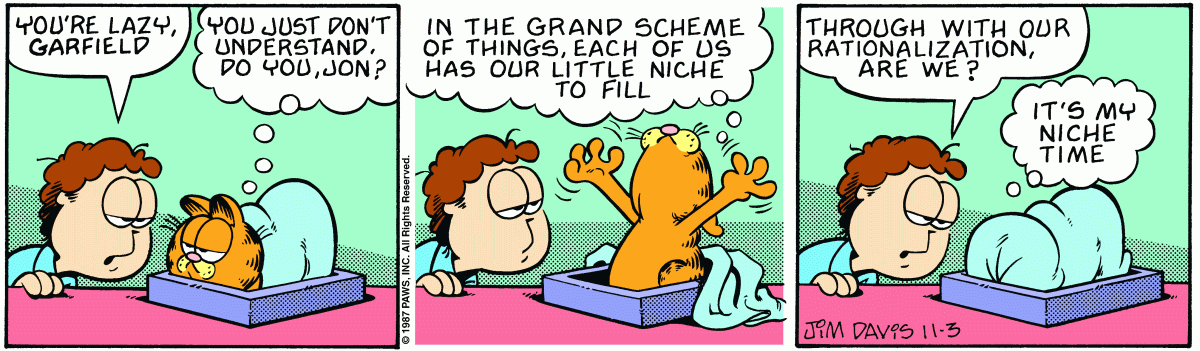 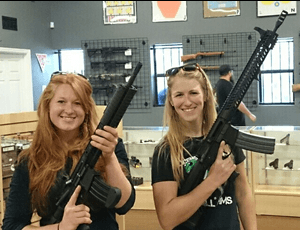 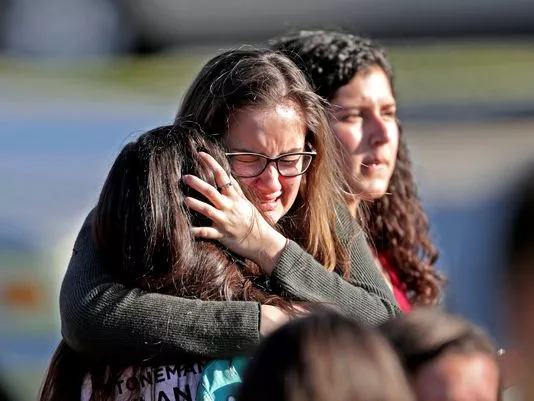 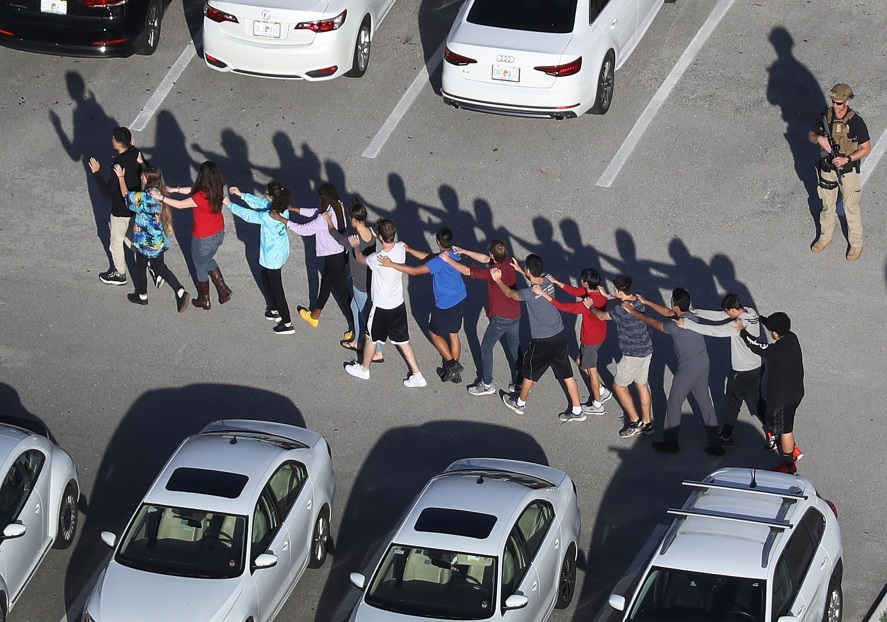 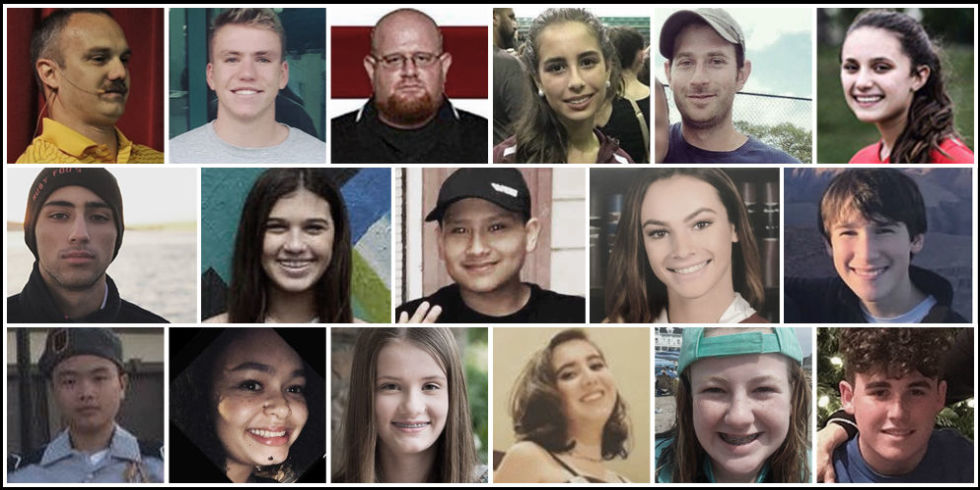 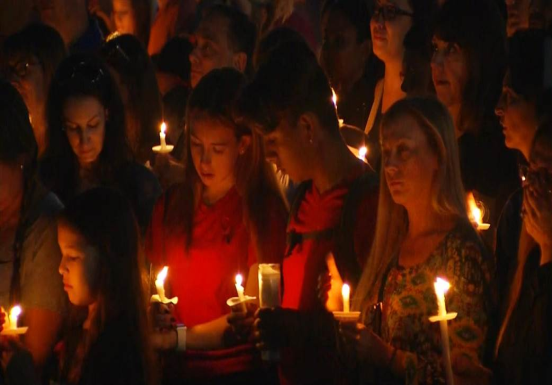 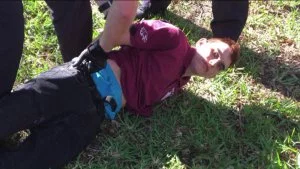 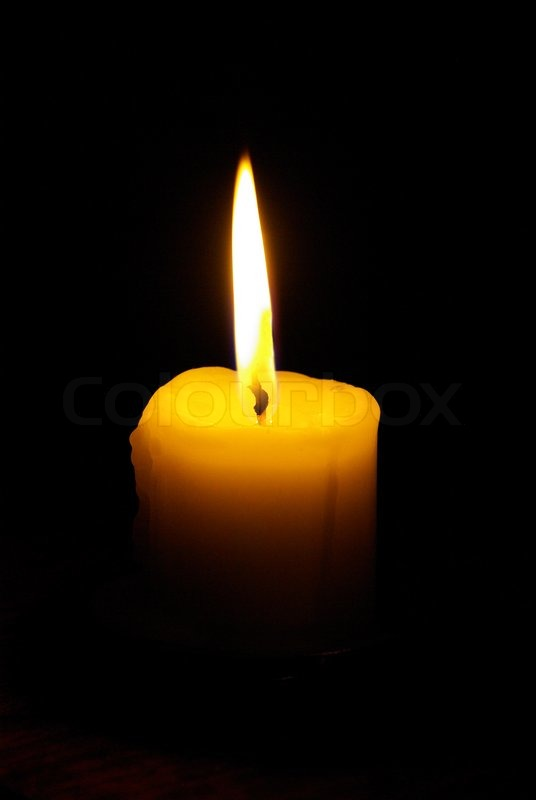 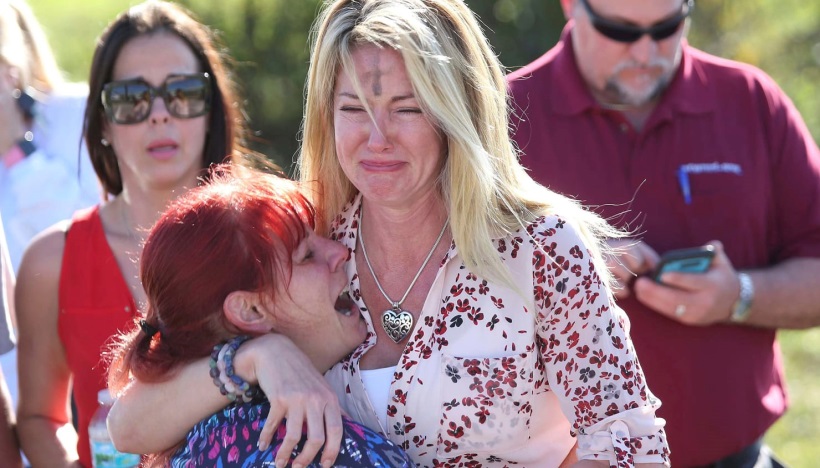 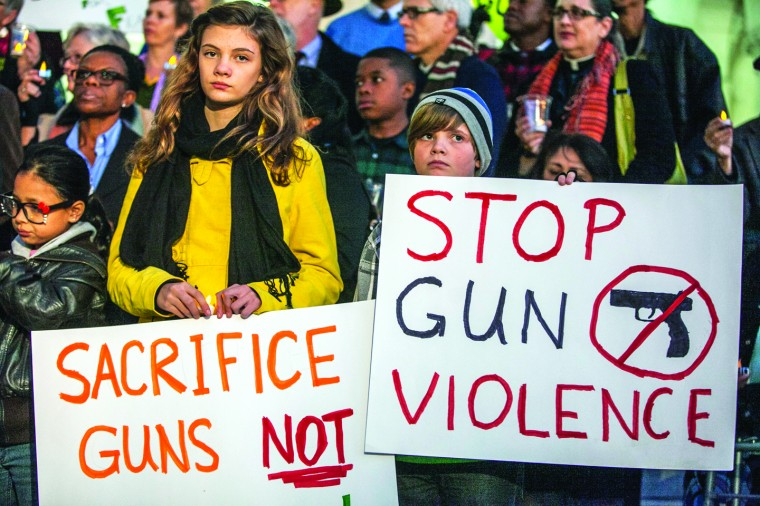 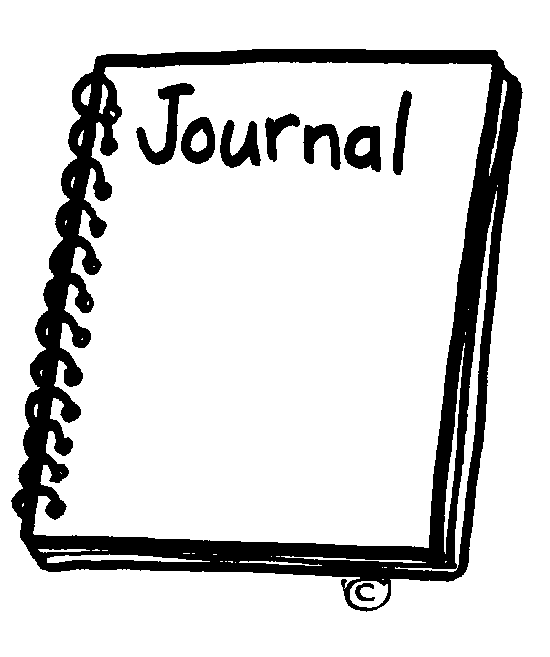 Do I ‘own’ my poor moral choices, or do I make excuses and try to pass the blame? 
Would having less freedom in my life provide me with more security, and thus more happiness?
Do I have too much / not enough freedom to enable me to make good moral choices?  Why?
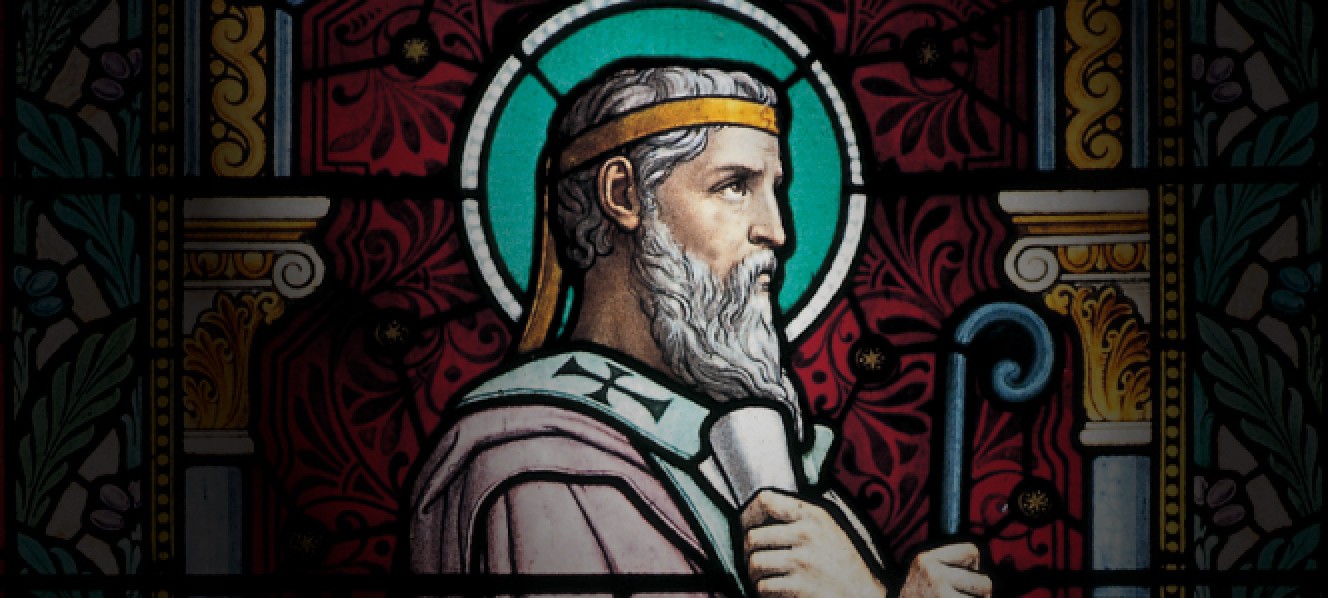 “Man is rational  and therefore like God; he is created with free-will and is master of his own acts.”  St. Irenaeus
Freedom
Responsibility
Law
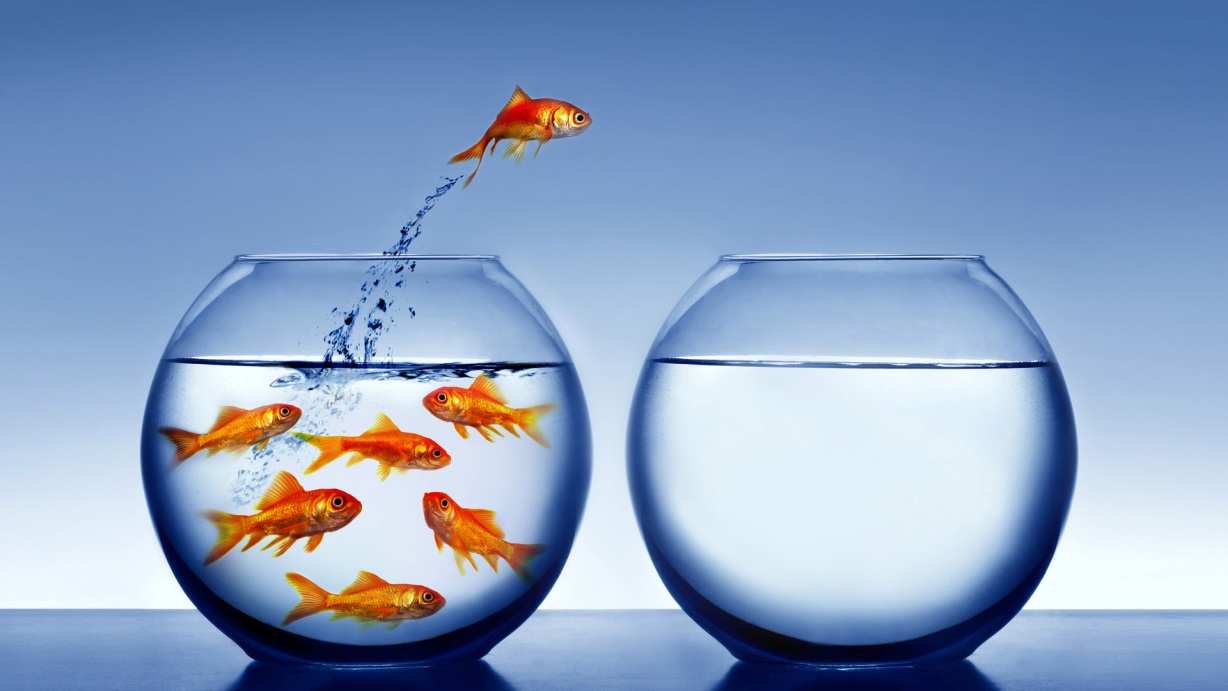 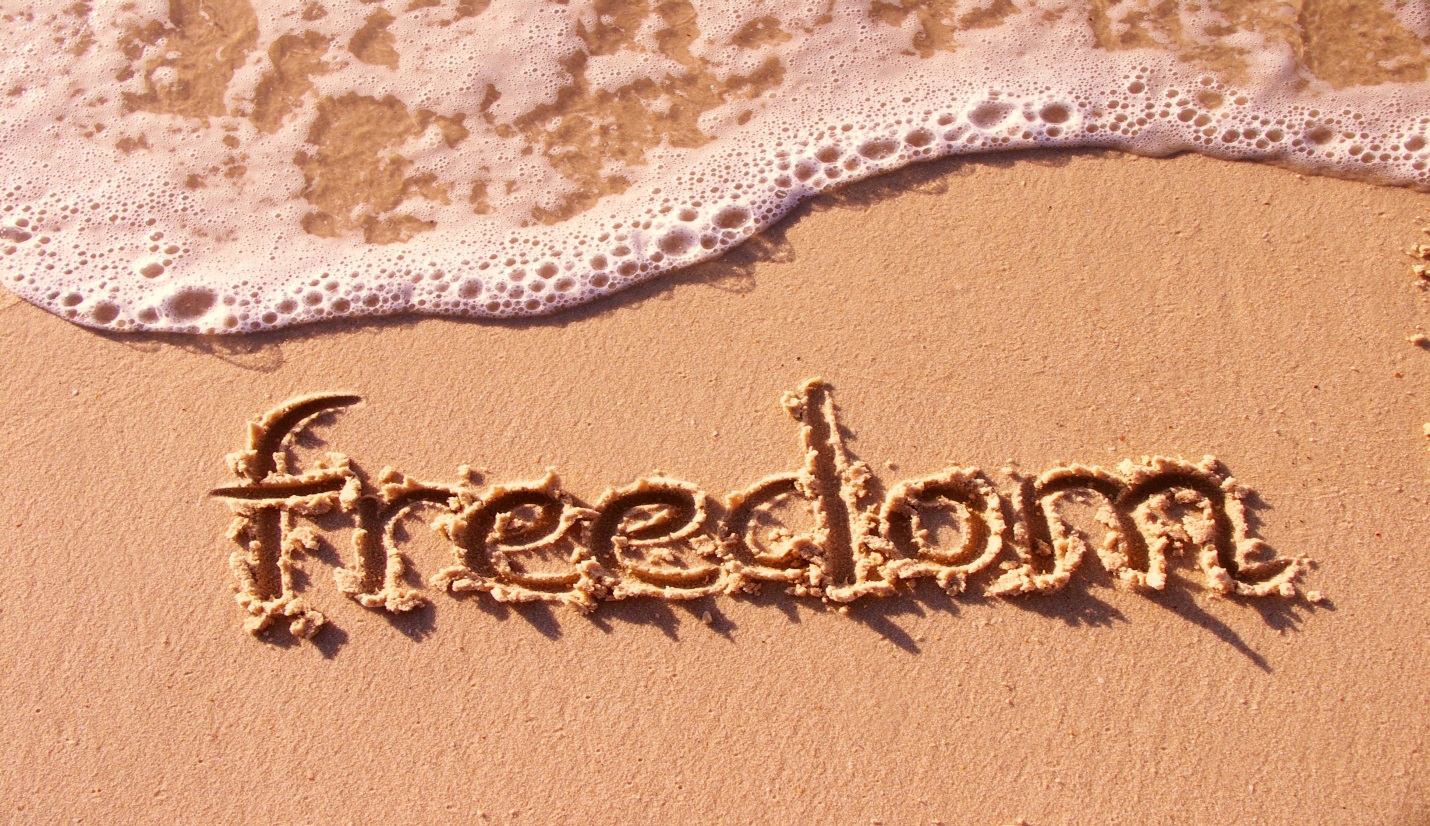 DEFINED …
“… the power, rooted in reason and will, to act or not to act, to do this or that, and so to perform deliberate actions on one’s own responsibility.”  CCC #1731
Humans have the powers of reason and free-will
Because we are free, we have the ability to love
Freedom makes us responsible for our choices and actions
Because humans do have freedom, we are self-determining … and can select our own goals and plan to accomplish them
Fundamental truths about FREEDOM
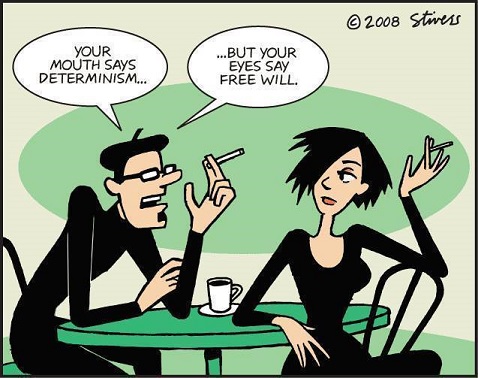 Determinism: the rejection of the notion that human beings have the power to choose due to circumstances outside the human will.
External: Freedom from factors OUTSIDE us that threaten or destroy our power to choose
Internal: Freedom from interior influences that limit choice
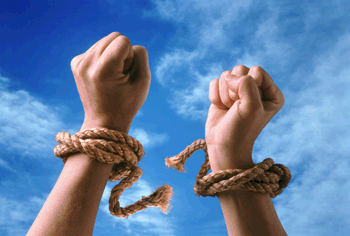 KINDS OF FREEDOM
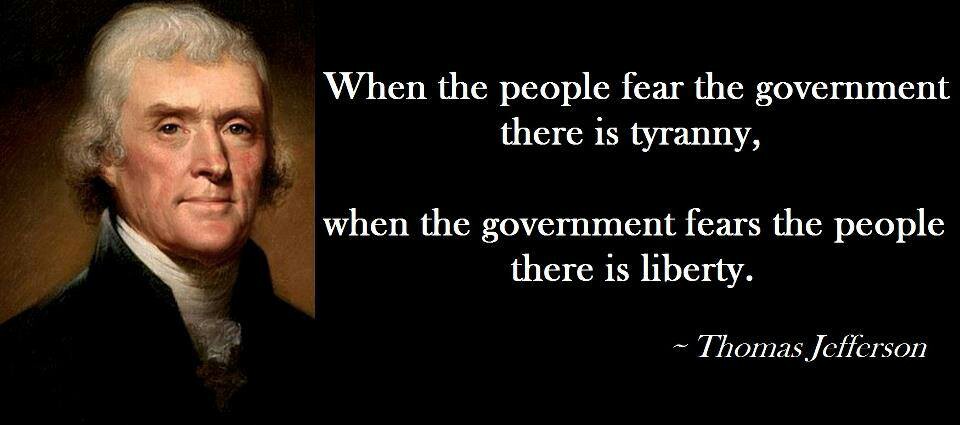 LICENSE:  Unlimited or unrestricted freedom that abuses liberty
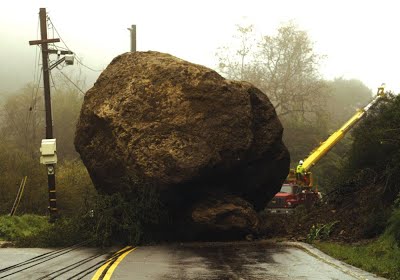 Impediments 
to Freedom
Limit our ability to 
use freedom
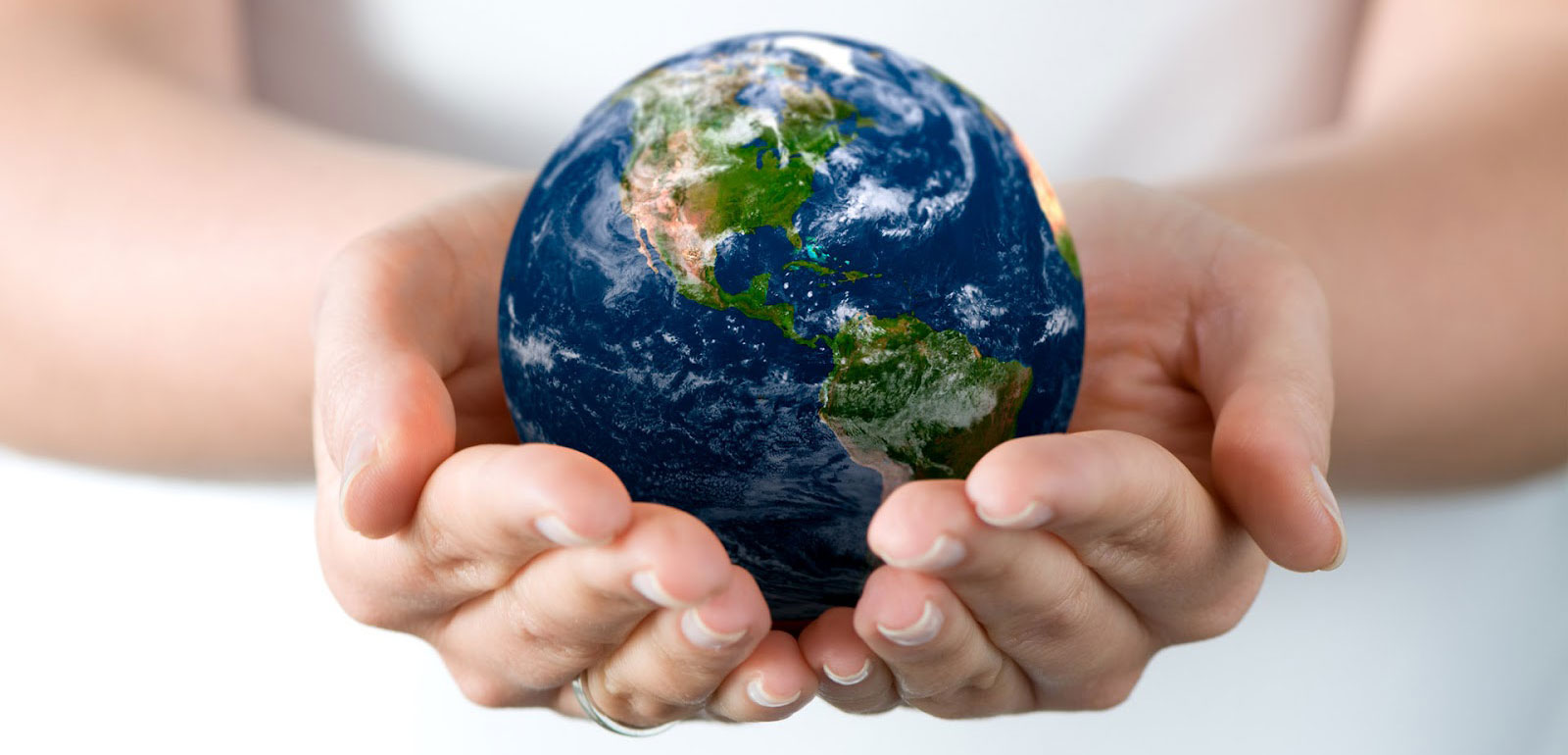 Responsibility
Response  -
my ‘yes’
Ability ..
my freedom
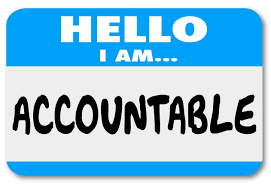 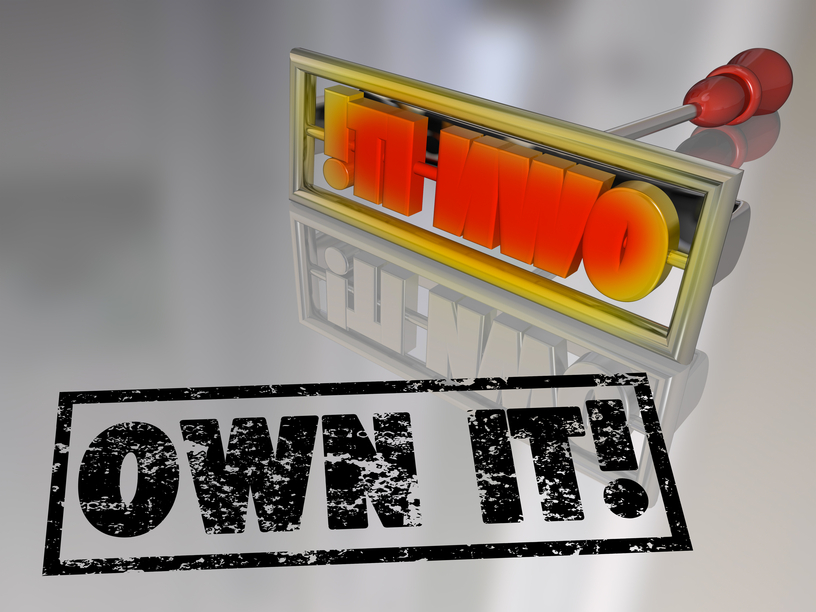 Imputable
RESPONSIBILITY = FREEDOM
EMOTIONS
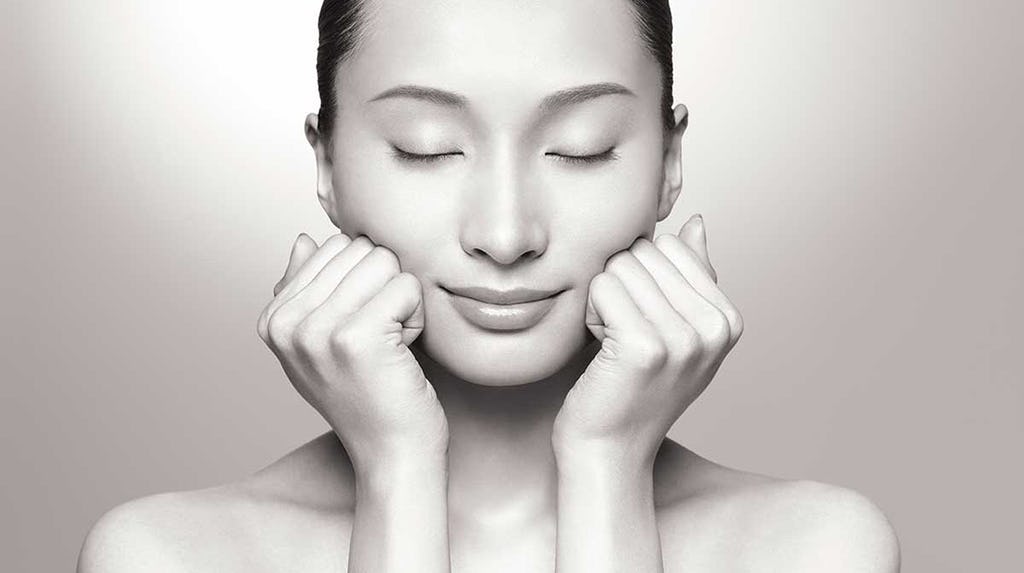 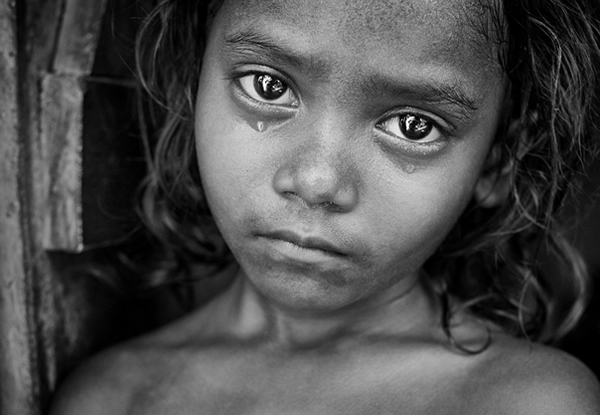 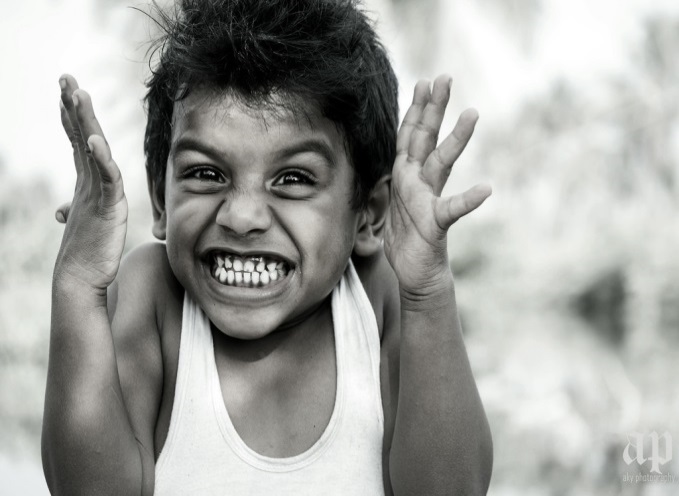 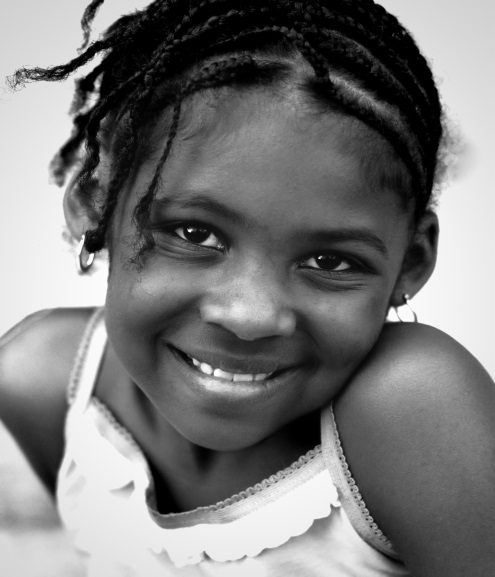 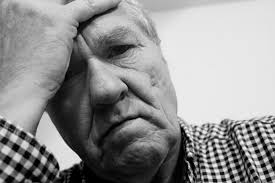 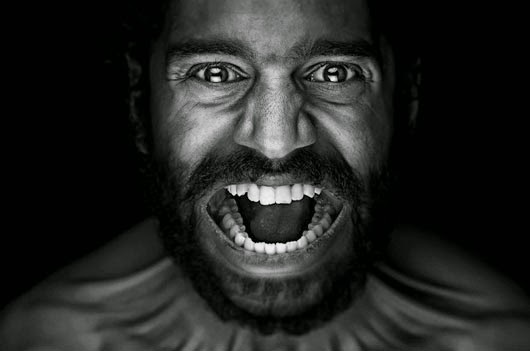 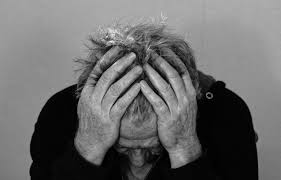 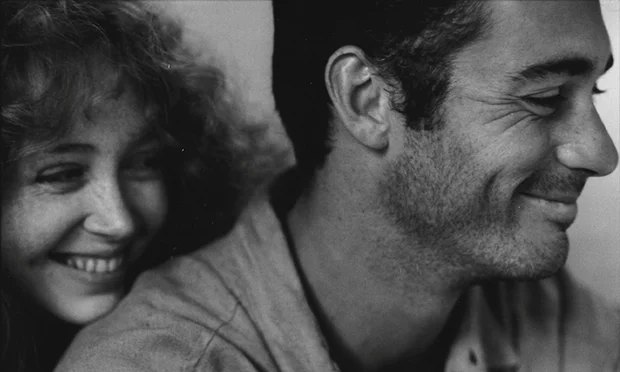 EW DENE ODOG AWL ROF A ODOG FILE
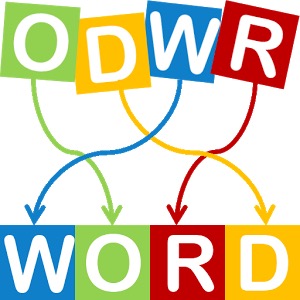 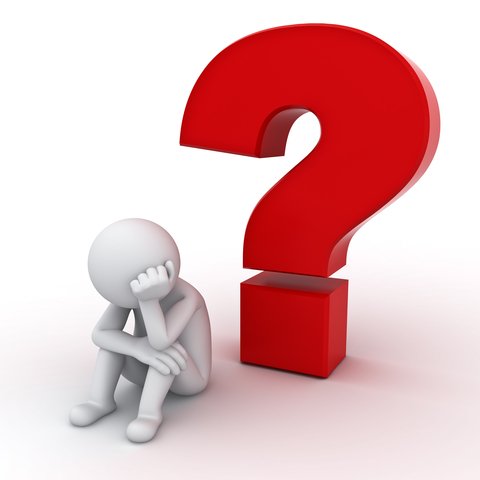 We need good laws 
for a good life
It is illegal in Michigan to hitch a crocodile to a fire hydrant.
In Michigan a woman isn't allowed to cut her own hair without her husband's permission
In Ohio, it is illegal to get a fish drunk
It is illegal to take a bath in the wintertime in Indiana
Chicago law prohibits eating in a place that is on fire
St. Thomas Aquinas 
(b. 1225, d. 1274)
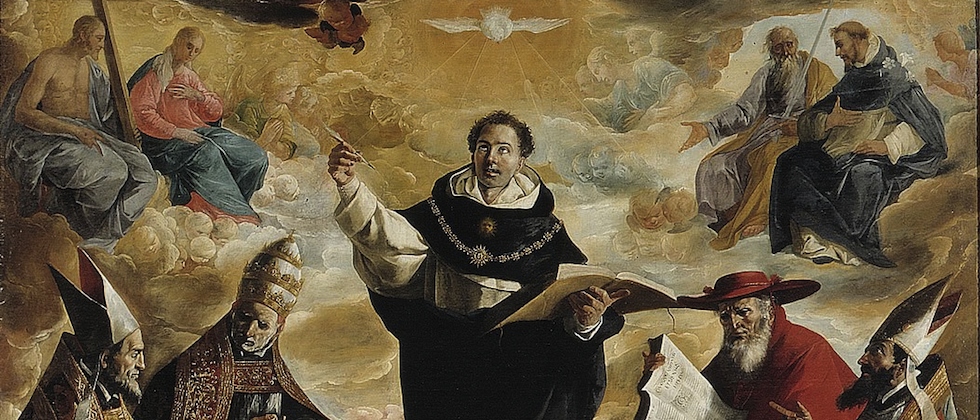 Law Defined
An ordinance of reason for the common good, promulgated by the one who is in charge of the community.  St. Thomas Aquinas, CCC, 1976
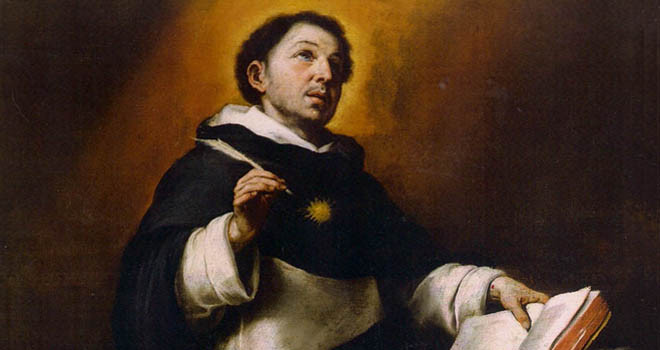 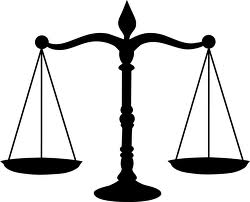 4-ELEMENTS 
OF AQUINAS’ DEFINITION 
OF LAW
Law is reasonable
Laws are for the common good
Competent authority makes laws
Laws must be promoted
5-Interrelated Expressions 
of the Moral Law
Natural Law
Civil Law
The Old Law
The New Law (Gospel)
Church Laws
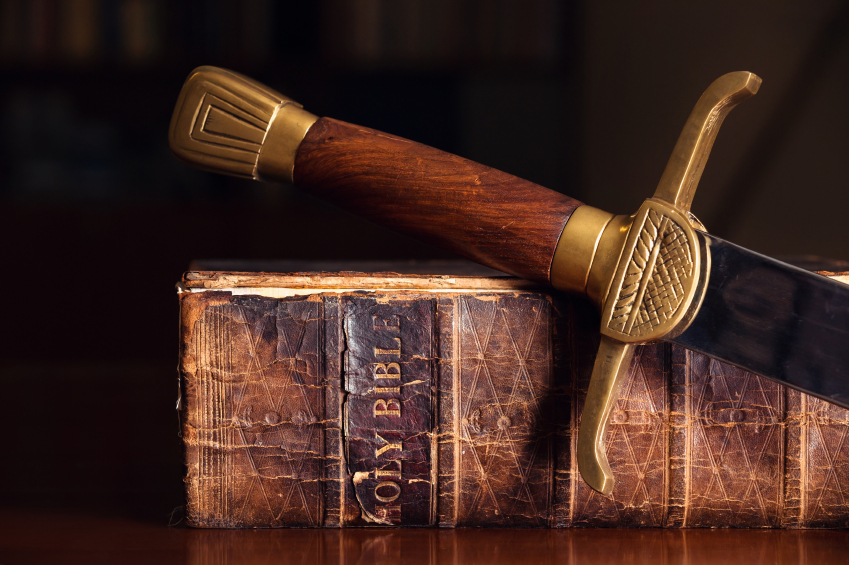 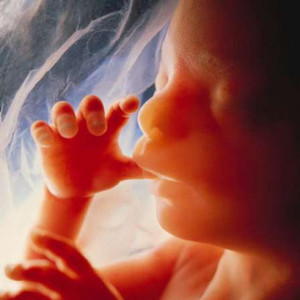 It all begins with God’s Divine Law … 
God’s loving plan for his creatures
4 PURPOSES OF THE 
DIVINE LAW
Helps us stay on the right path on our journey to God 
Helps us discern what is right when there are conflicting ideas of right and wrong
It speaks of our motivation
It indicates what is sinful – kills or injures our relationship with God and others
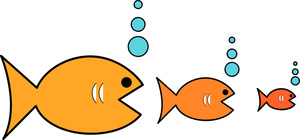 NATURAL LAW
FOCUSED ON 
HUMAN DRIVES:
Preserving life
Personal and Social Development
Sharing life with others
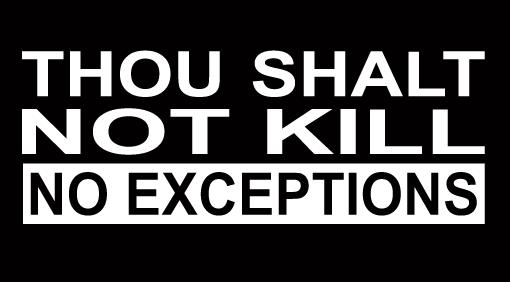 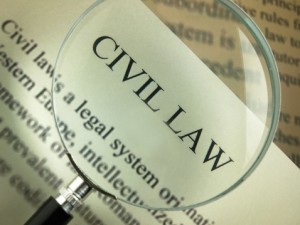 Particular application of the natural law for members of a given society
Good only if it conforms to God’s divine law
THE OLD LAW
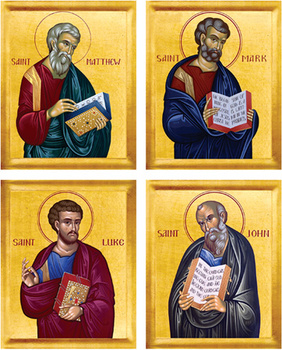 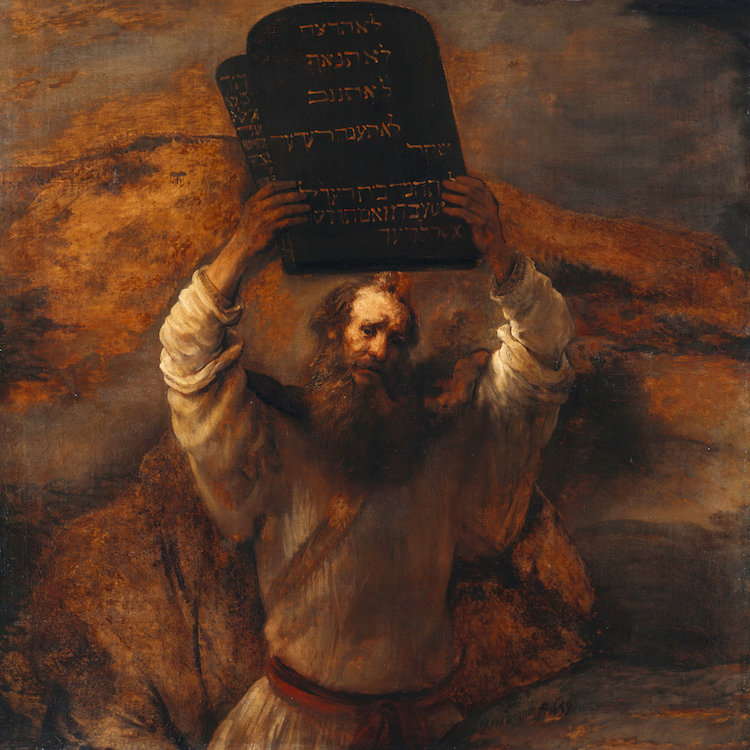 The first stage of revealed law
THE NEW LAW
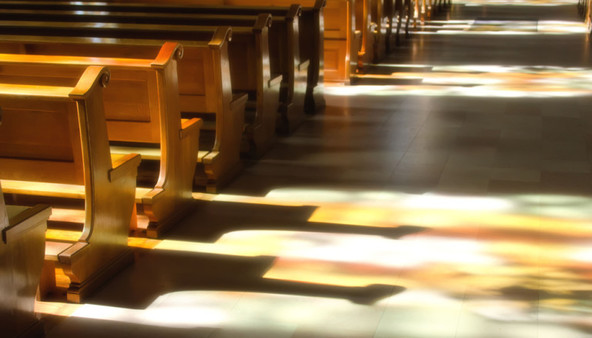 CHURCH LAW
SIX PRECEPTS OF THE CHURCH
Attend Mass on Sundays and holy days of ‘opportunity’
Participate in Reconciliation at least once a year
Receive the Eucharist at least during the Easter Season
Keep the holy days of ‘opportunity’ 
Observe the prescribed days of fasting and abstinence 
Provide for the needs of the Church